Викторина «Кто здесь самый умный?»
Выполнили студентки: 221Н1 группы
Жолтикова Вита, Исангулова Арина.
Назовите отрезок, который соединяет вершину треугольника с серединой противоположной стороны.
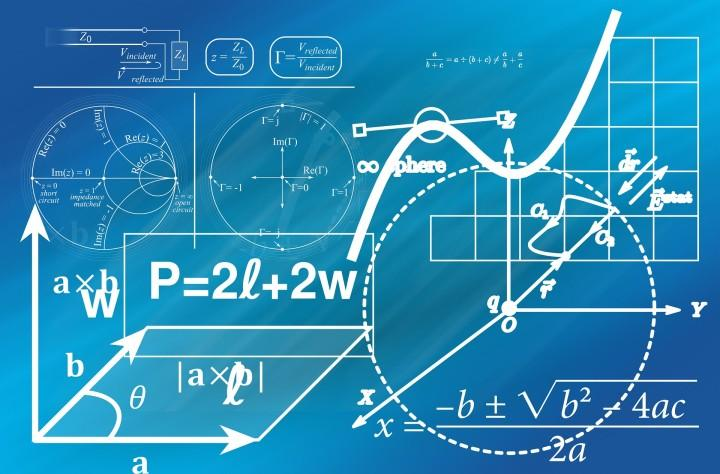 Медиана
Какой художник написал картину «Утро в сосновом лесу»?
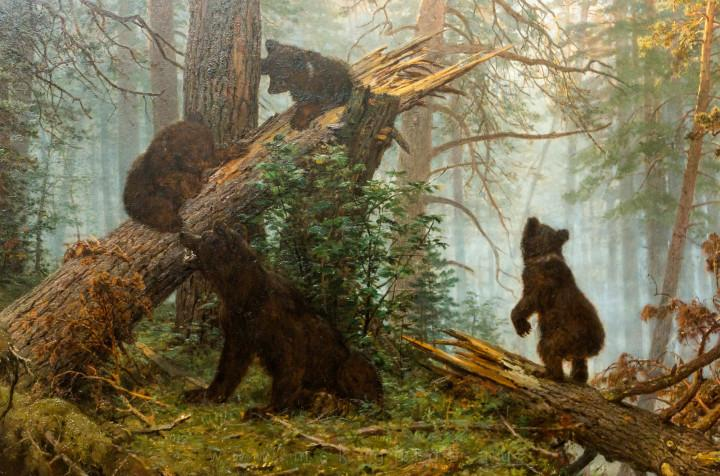 Иван Шишкин
Что означает музыкальный термин «Аллегро»?
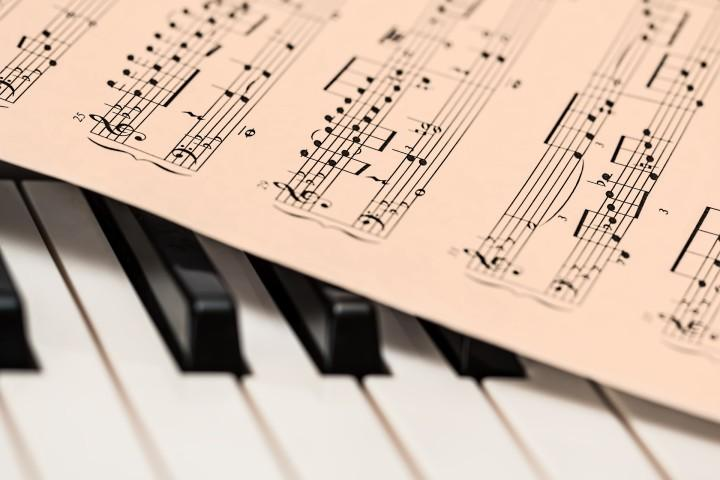 Быстро
Кто автор поэмы «Руслан и Людмила»?
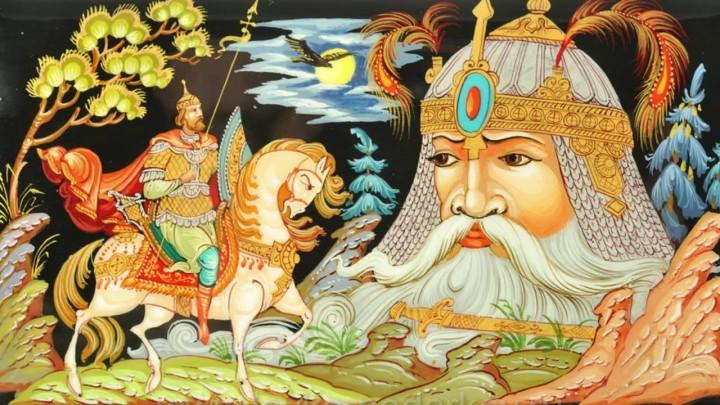 Александр Пушкин
Сколько игроков в баскетбольной команде?
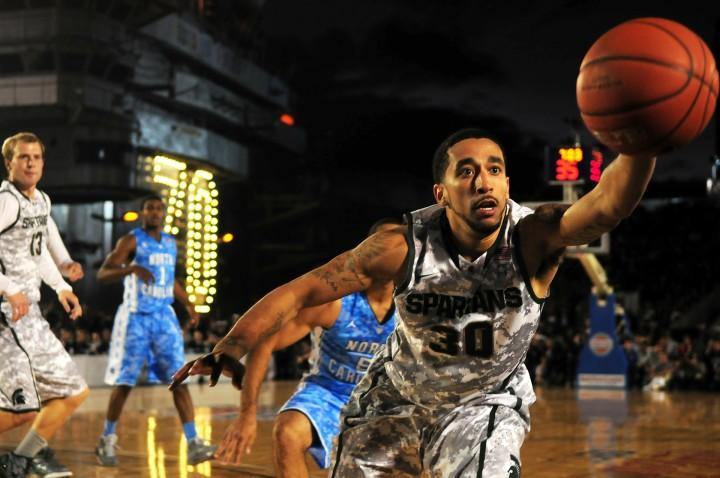 Пять
Как называется наука, изучающая моллюсков?
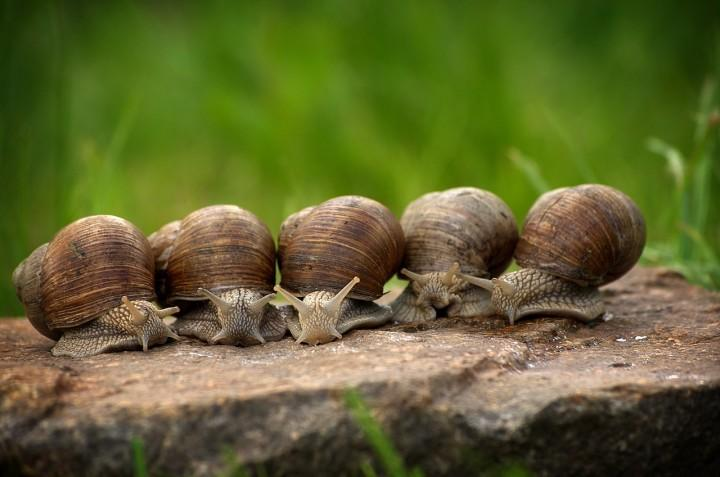 Малакология
Кто написал сказочную трилогию о Незнайке?
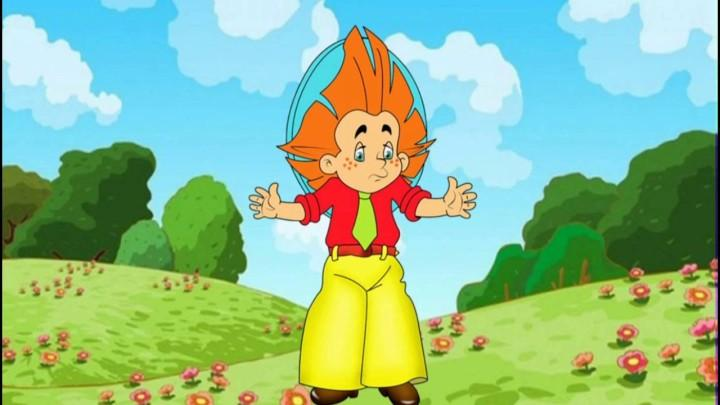 Николай Носов
Как называется геометрическая фигура, которая образована точкой и двумя лучами, исходящими из нее?
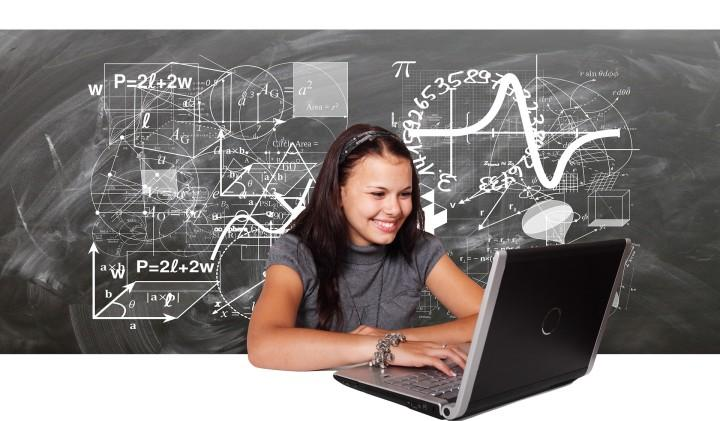 Угол
Как называется раздел науки о языке, в котором изучаются звуки речи и ударения?
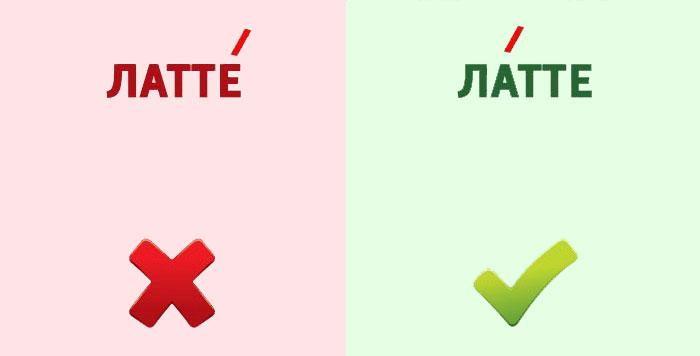 Фонетика
Назовите самую большую планету Солнечной системы.
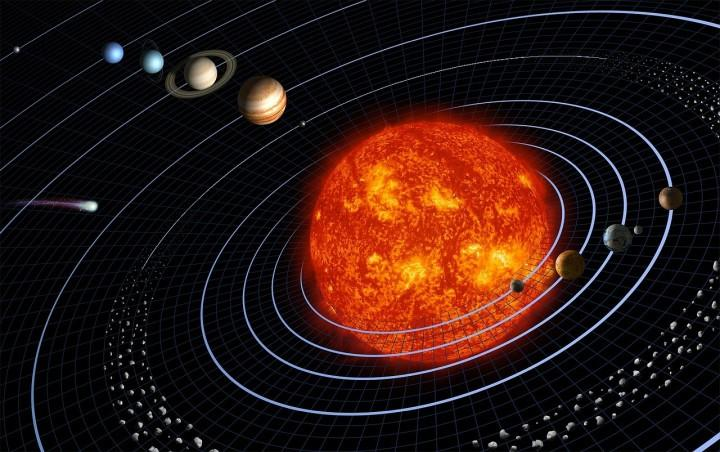 Юпитер
Что это?
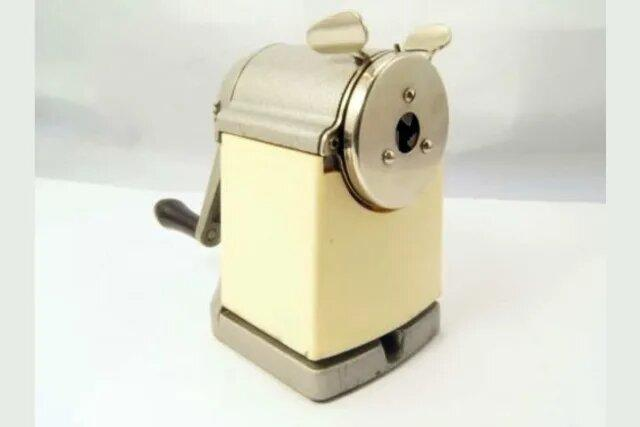 Точилка для карандашей